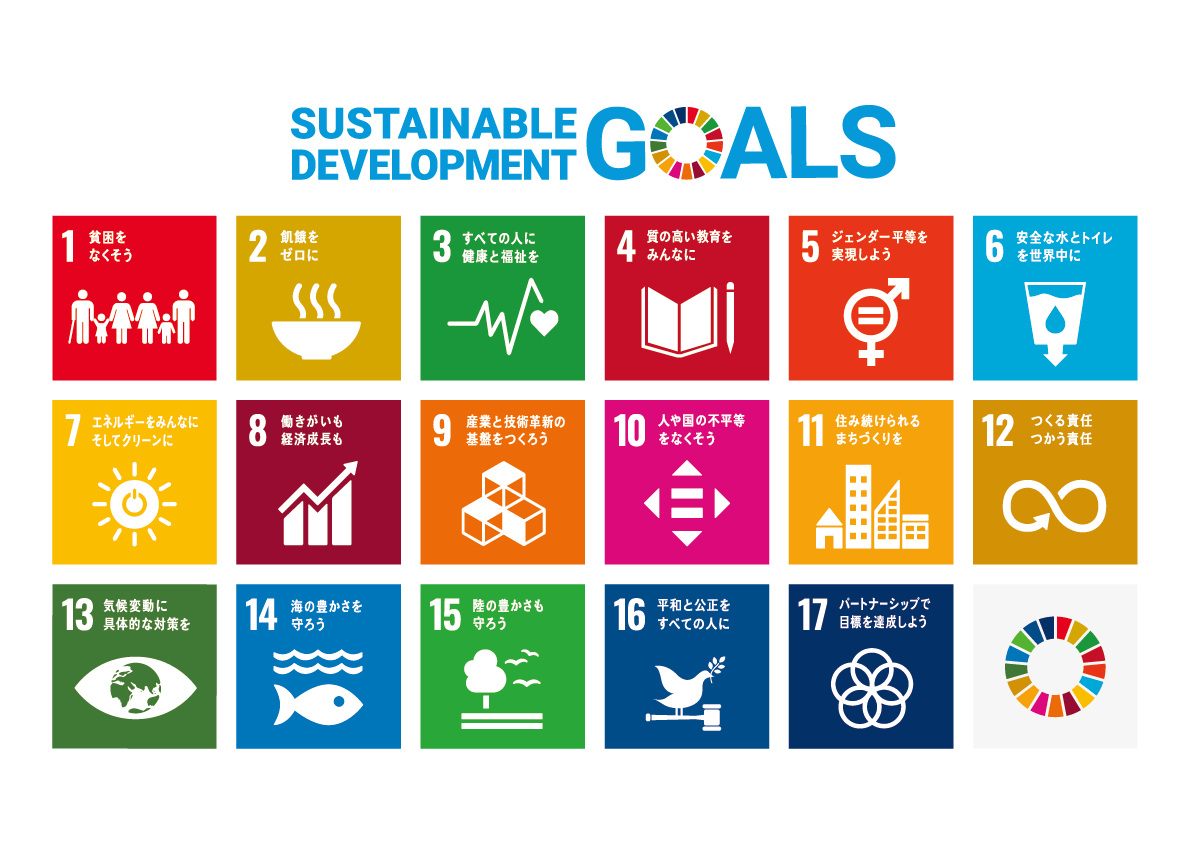 JICA地球ひろば　SDGs教材/ゴール1
貧困をなくそう
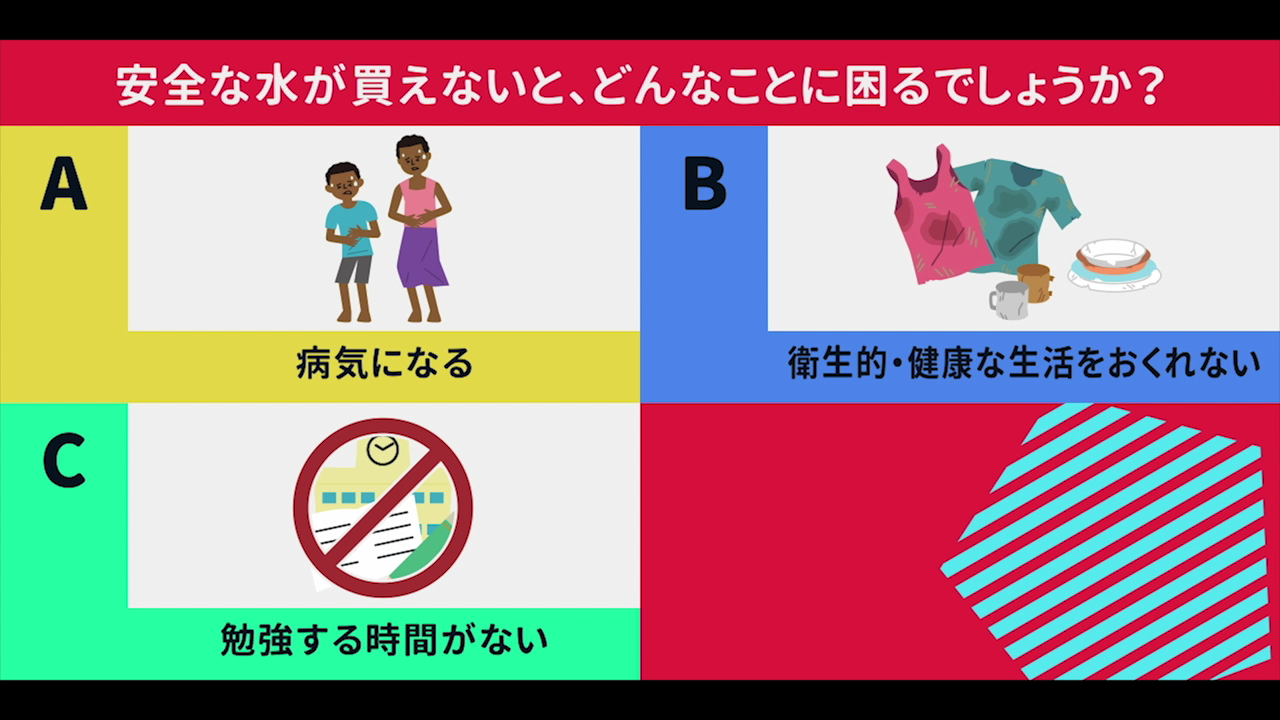 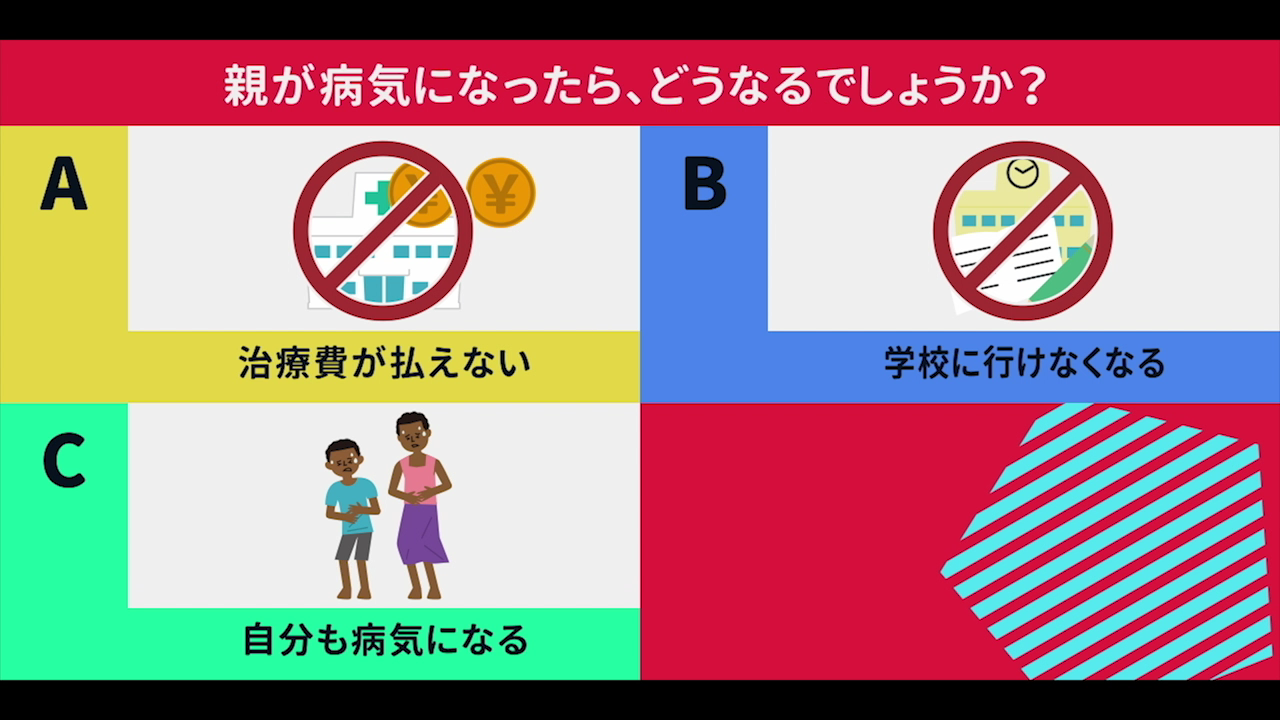